The student will know: 
Key terms including but not limited to: 
                          o Pandemic                           o Epidemic                           o Communicable disease                           o Deficiency                           o Environmental factors                           o Immunity                           o Biological Warfare                           o NGO (non-governmental organization) 
How disease spreads between cultures. 
Ways that cultures address the impacts of disease.
Terms
o Pandemic o Epidemic o Communicable disease o Deficiency o Environmental factors o Immunity o Biological Warfare o NGO (non-governmental organization)
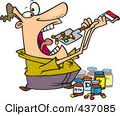 Terms
Pandemic
infectious disease that has spread worldwide
Epidemic 
High rate of a disease over short period of time in a region
Communicable disease 
an infectious disease transmissible by direct contact with an affected individual
Deficiency 
a shortage of substances (as vitamins) necessary to health
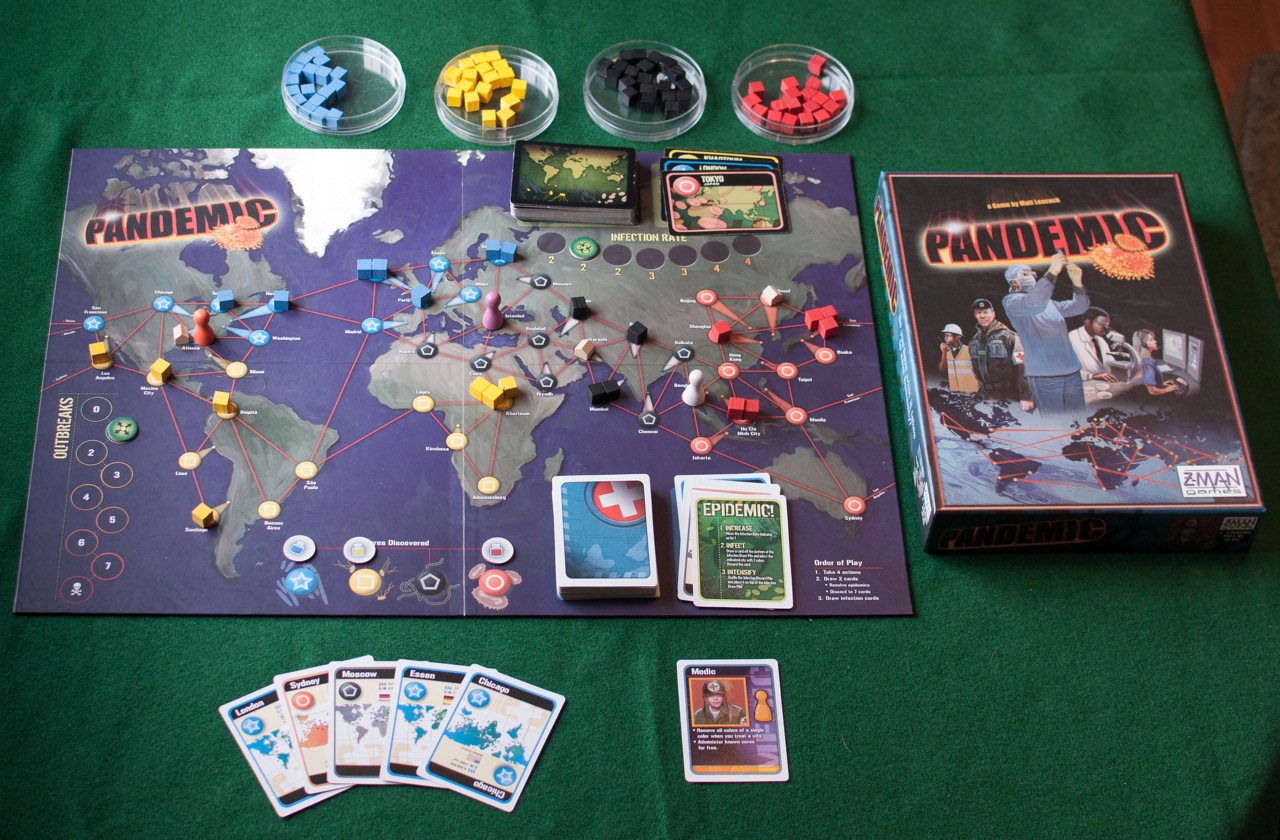 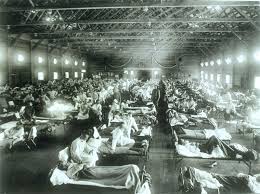 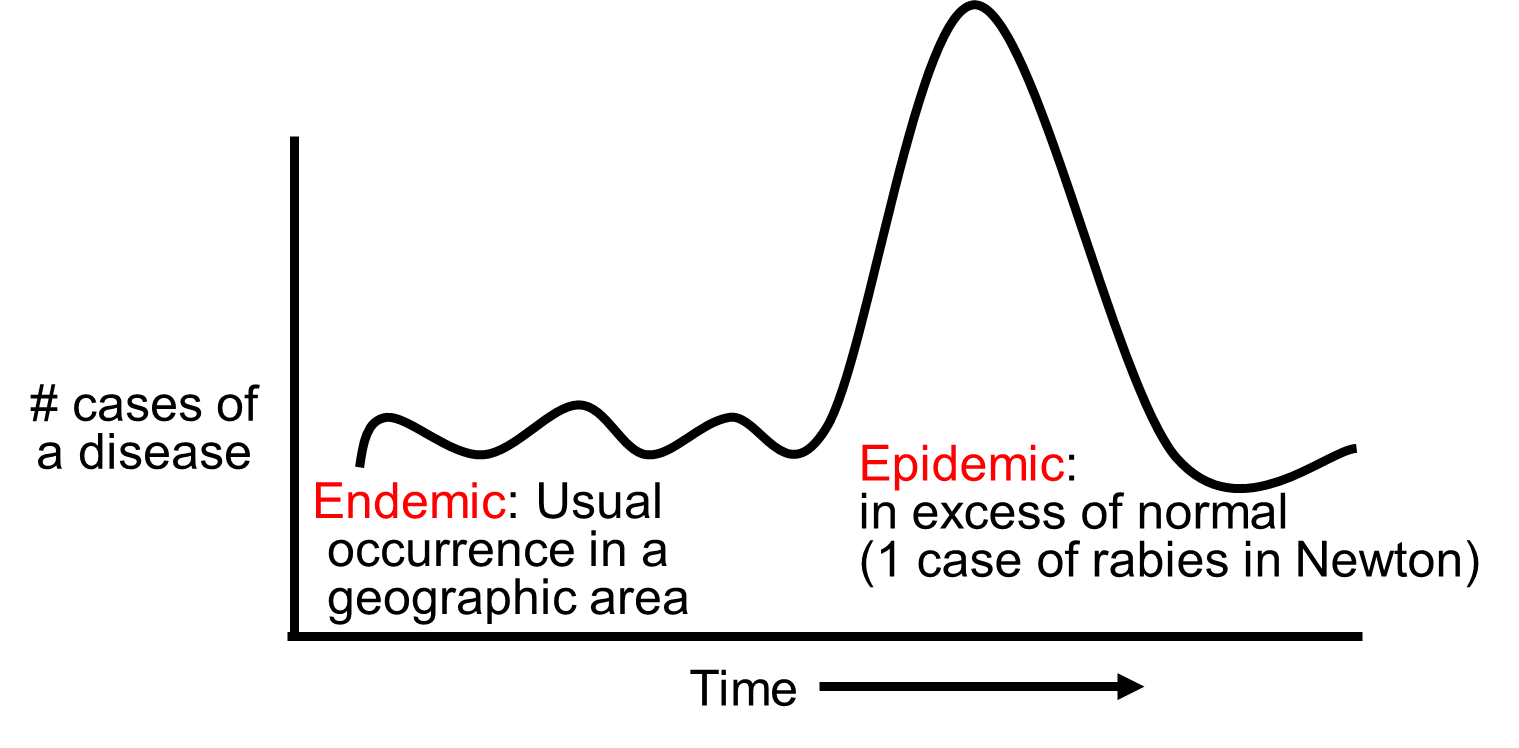 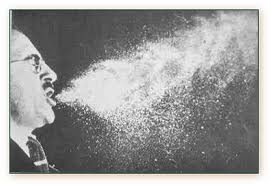 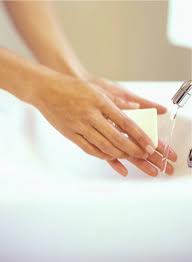 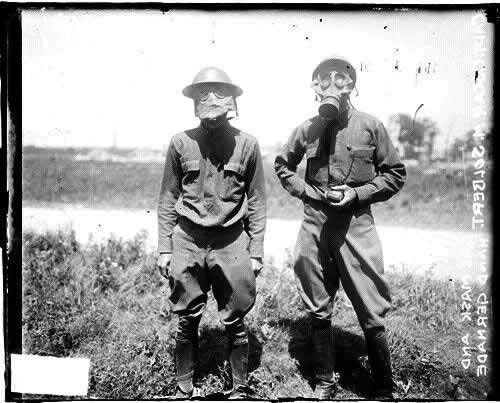 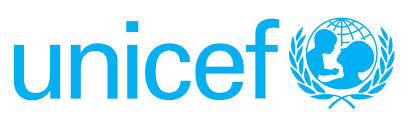 Terms
Environmental factors 
Disease not caused by genetics or infection
Lifestyle: Stress, lack of sleep & exercise, diet, etc
Environment: excess sun
Chemical exposure (http://www.youtube.com/watch?v=zIJErVlVOY8)
Immunity 
a condition of being able to resist a particular disease 
Biological Warfare
Weapons that spread disease NOT explosions
NGO (non-governmental organization) 
group of people working together to make the world better
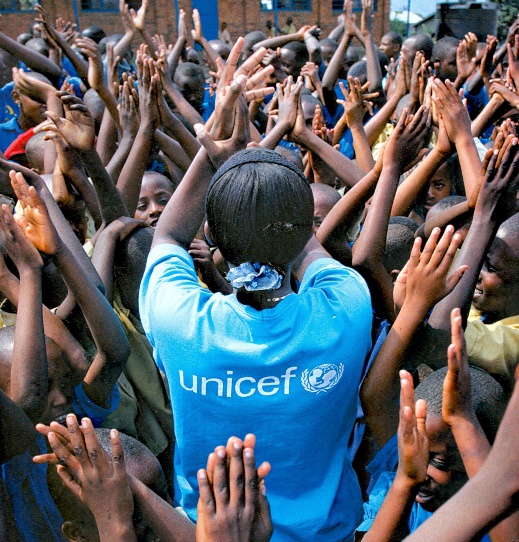 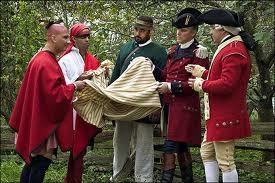 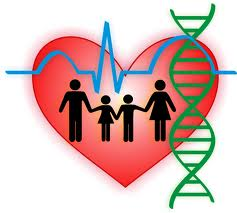 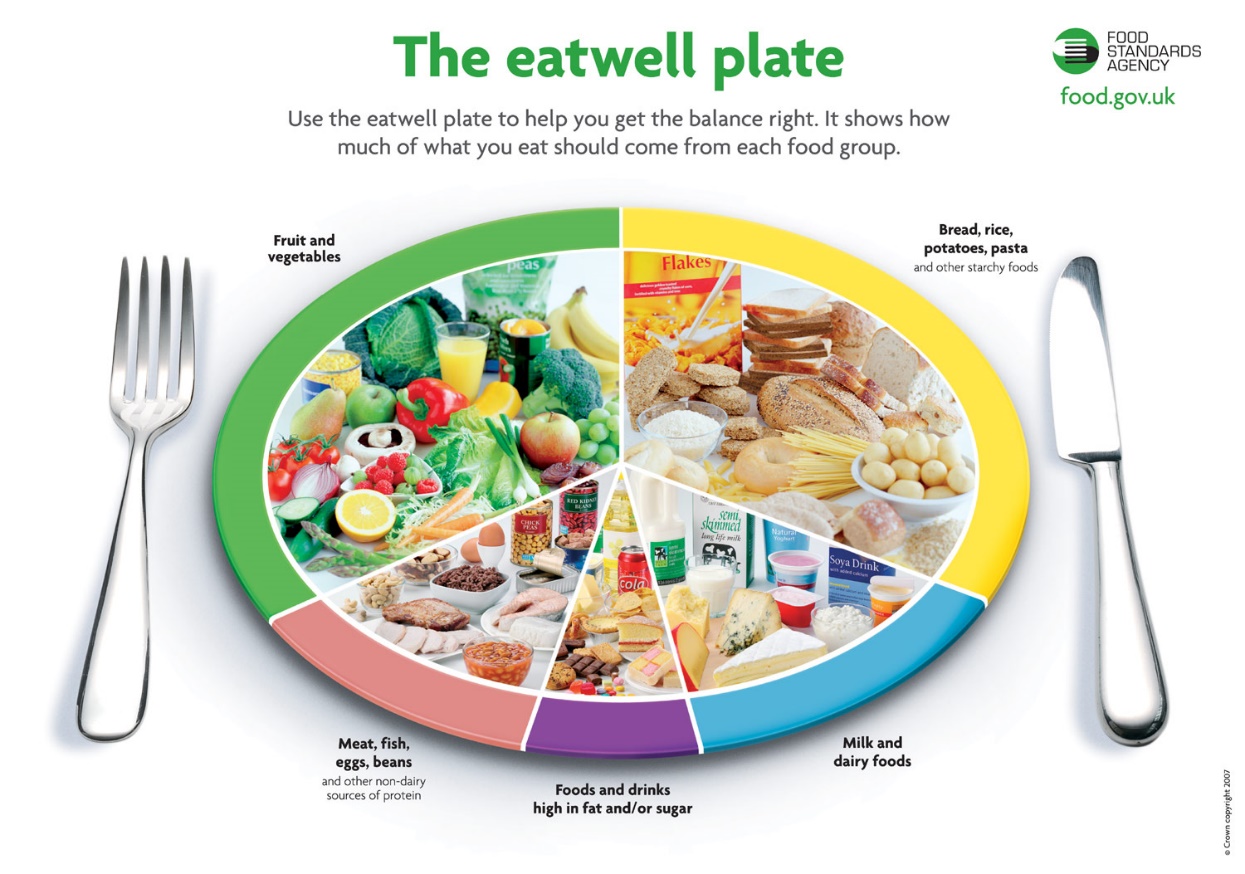 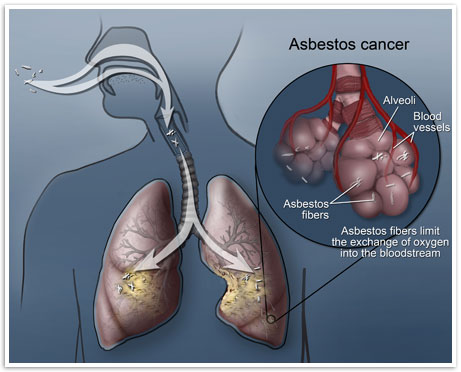 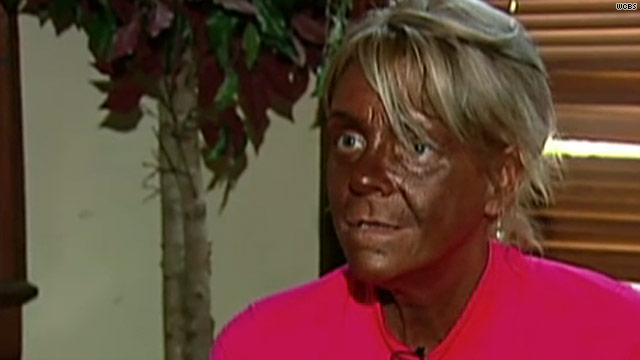 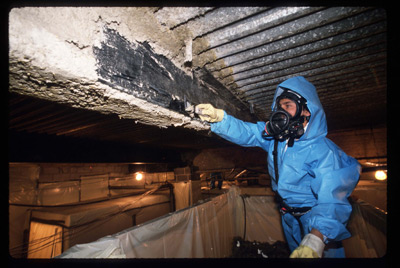 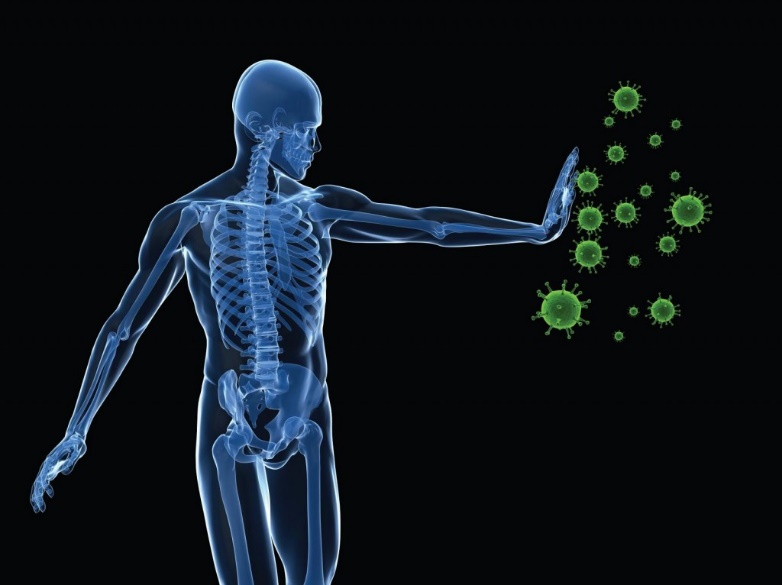 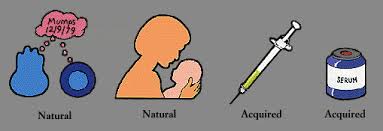 How disease spreads between cultures:
Person to Person
Airborne droplets
Human waste
Blood
Direct contact w/skin
Intimate Contact
Water
Food
Animal Contact
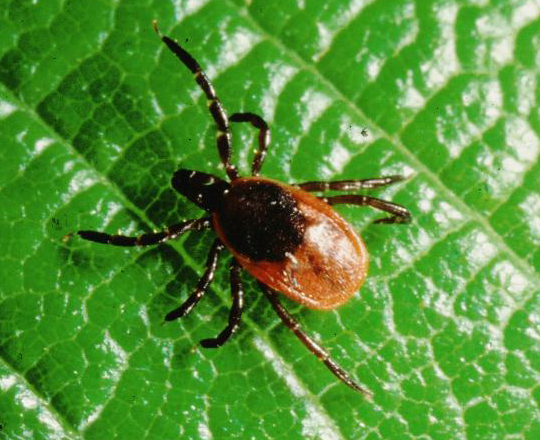 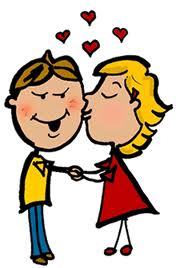 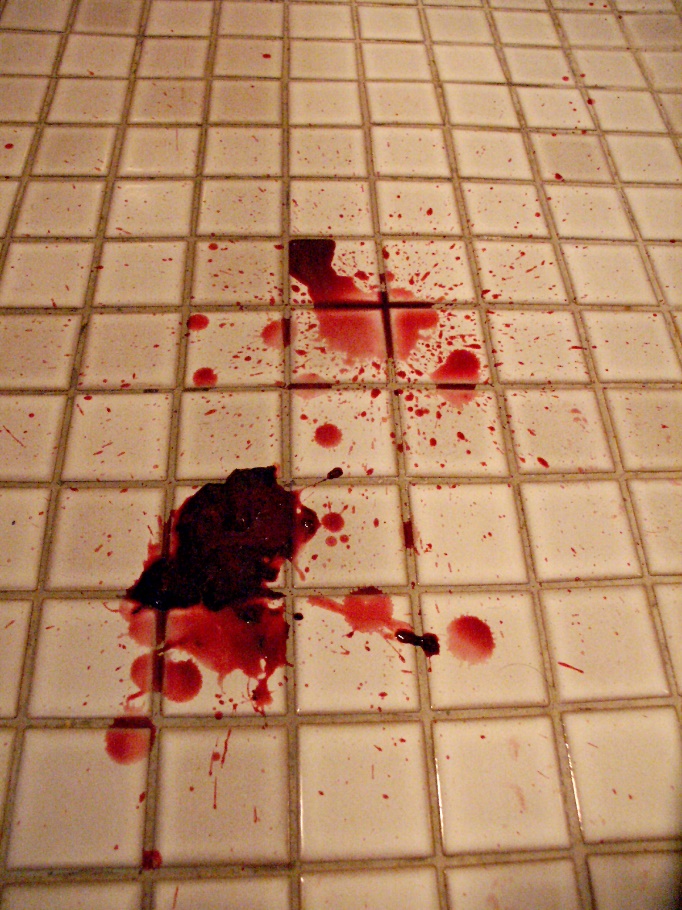 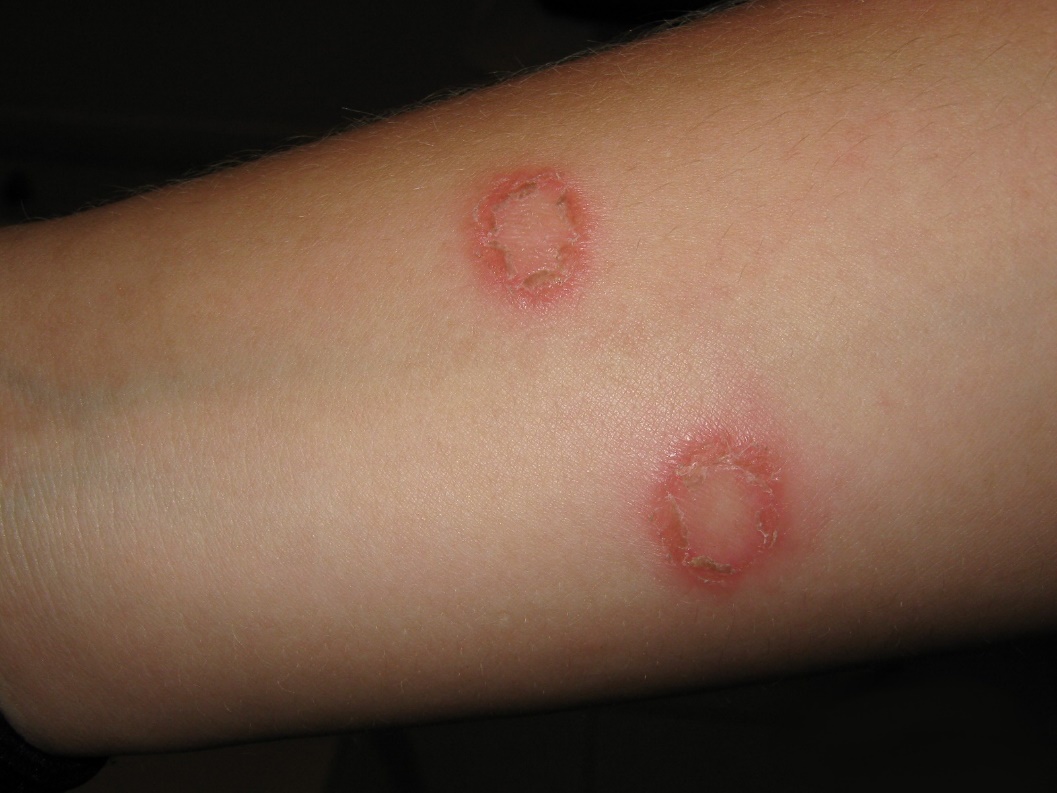 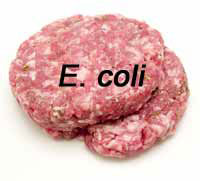 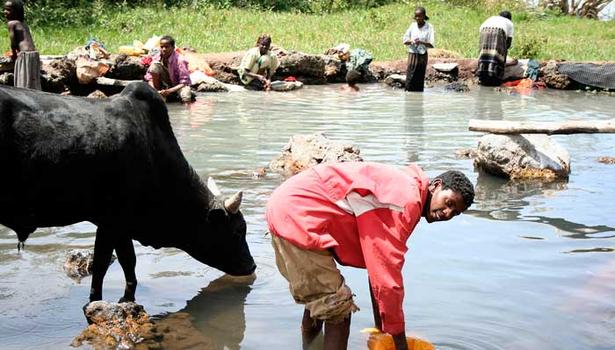 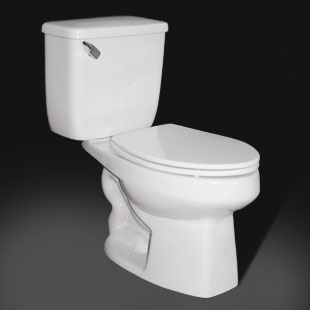 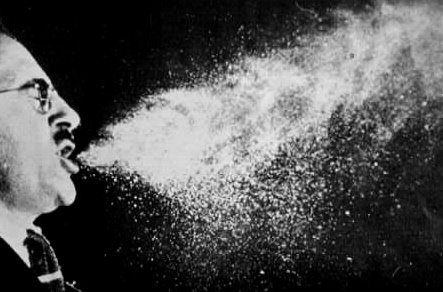 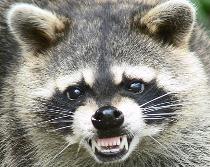 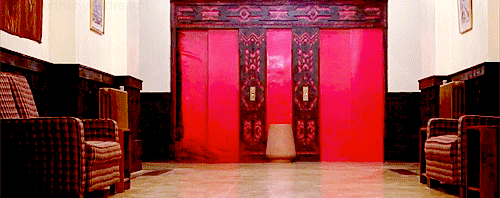 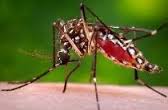